De zeven Werelddelen
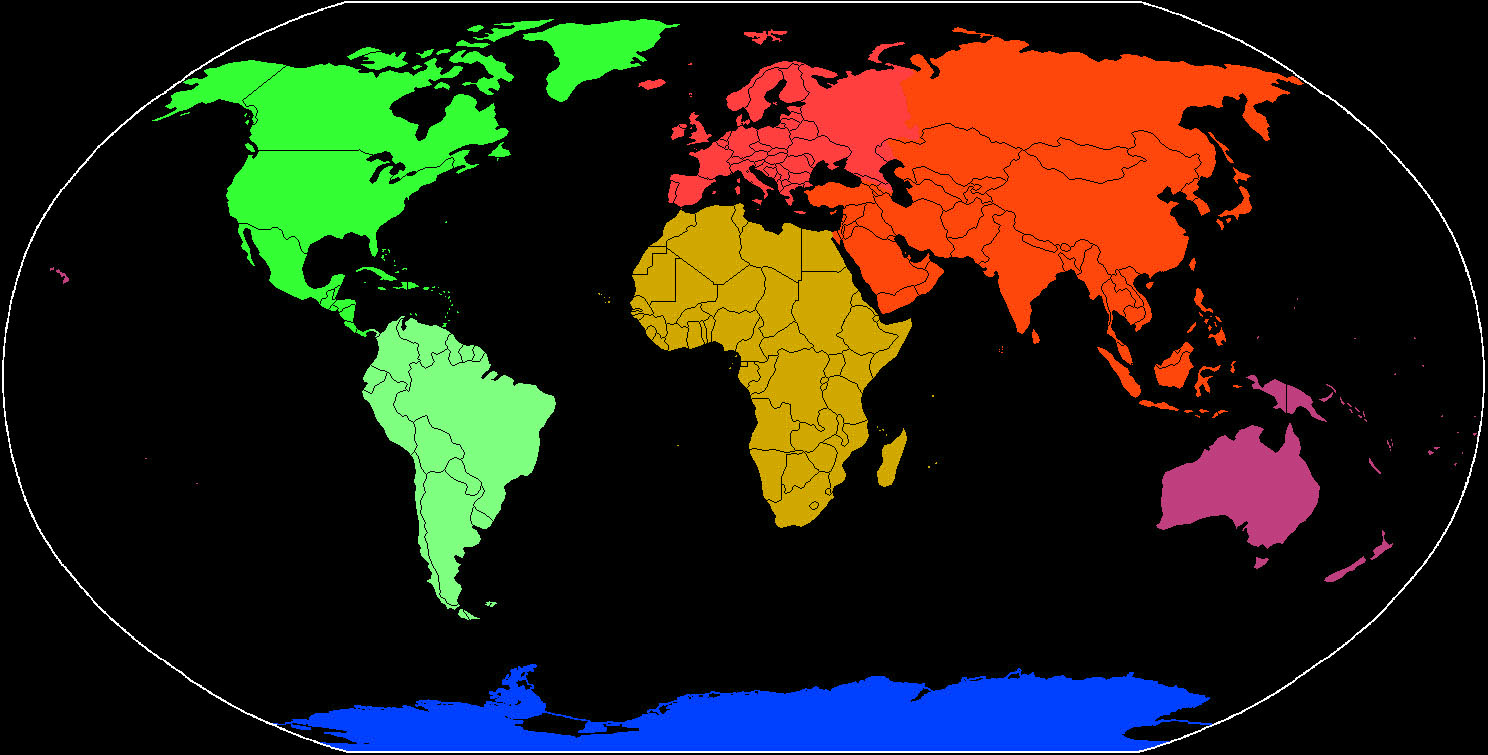 Noord-Amerika
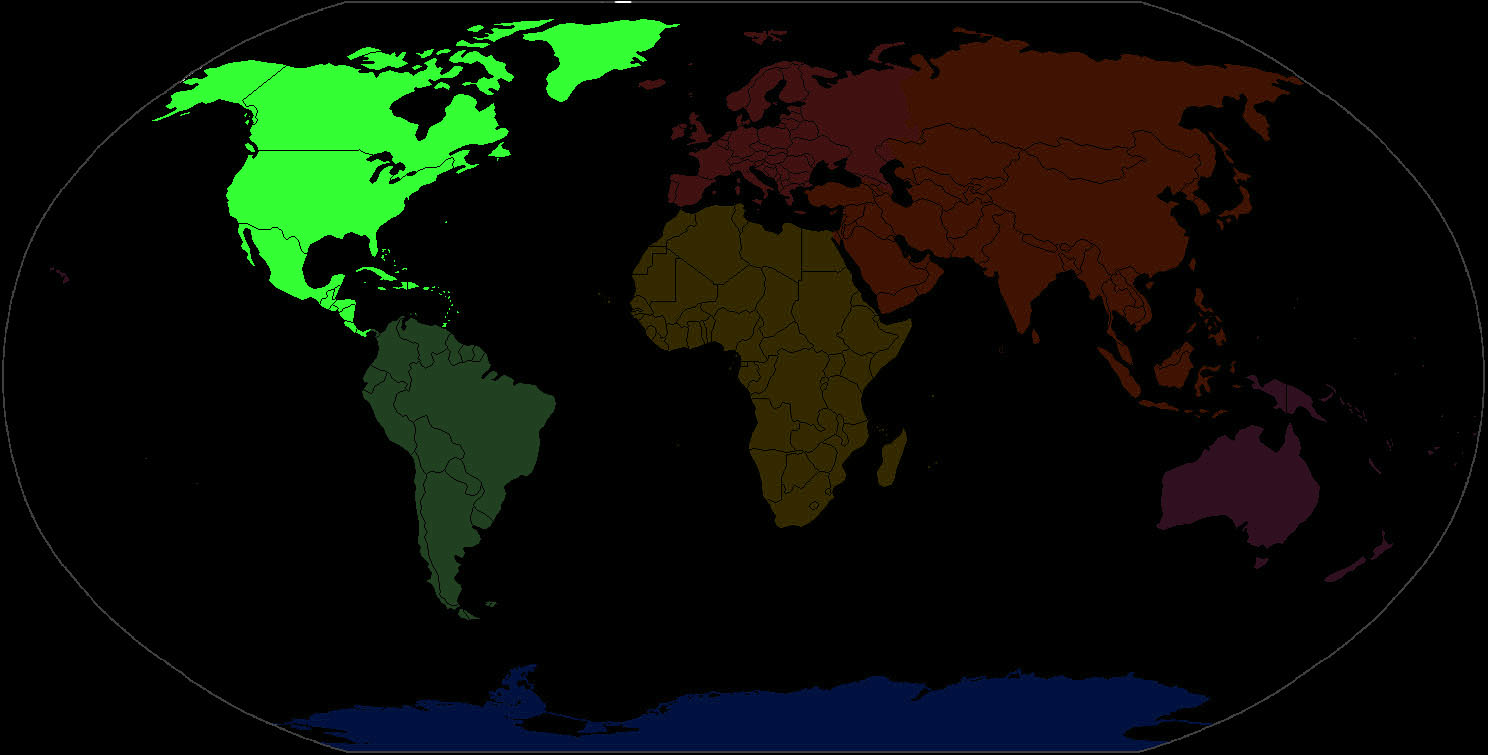 Zuid-Amerika
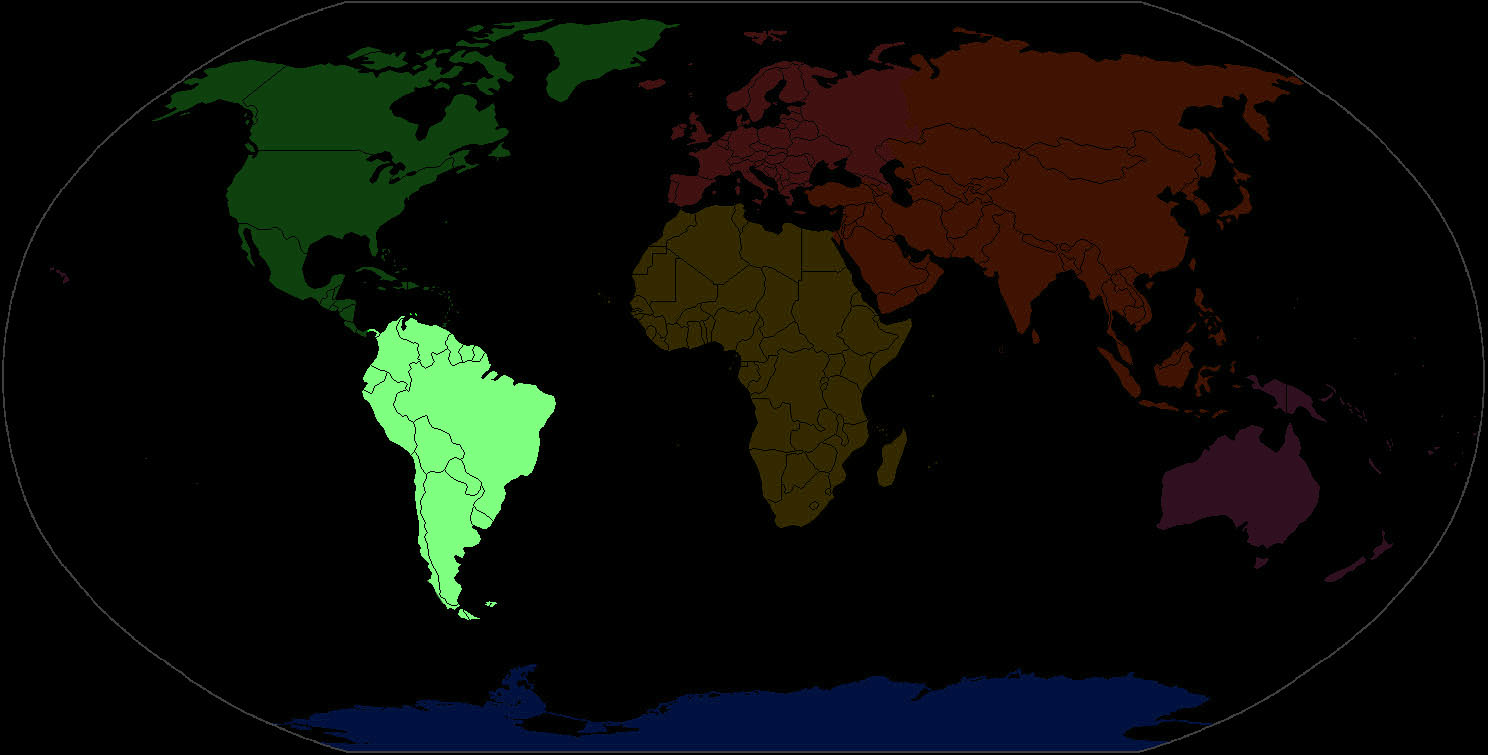 Afrika
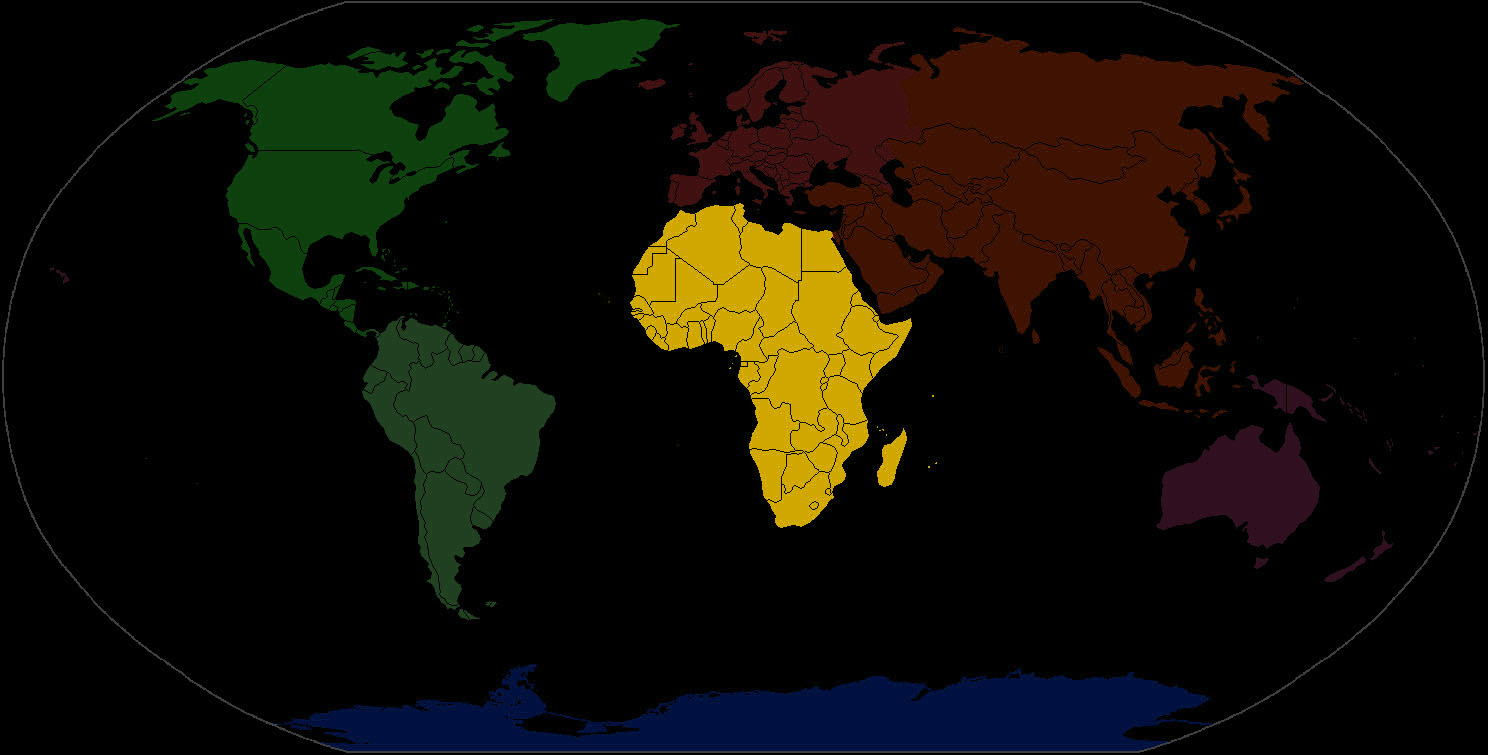 Europa
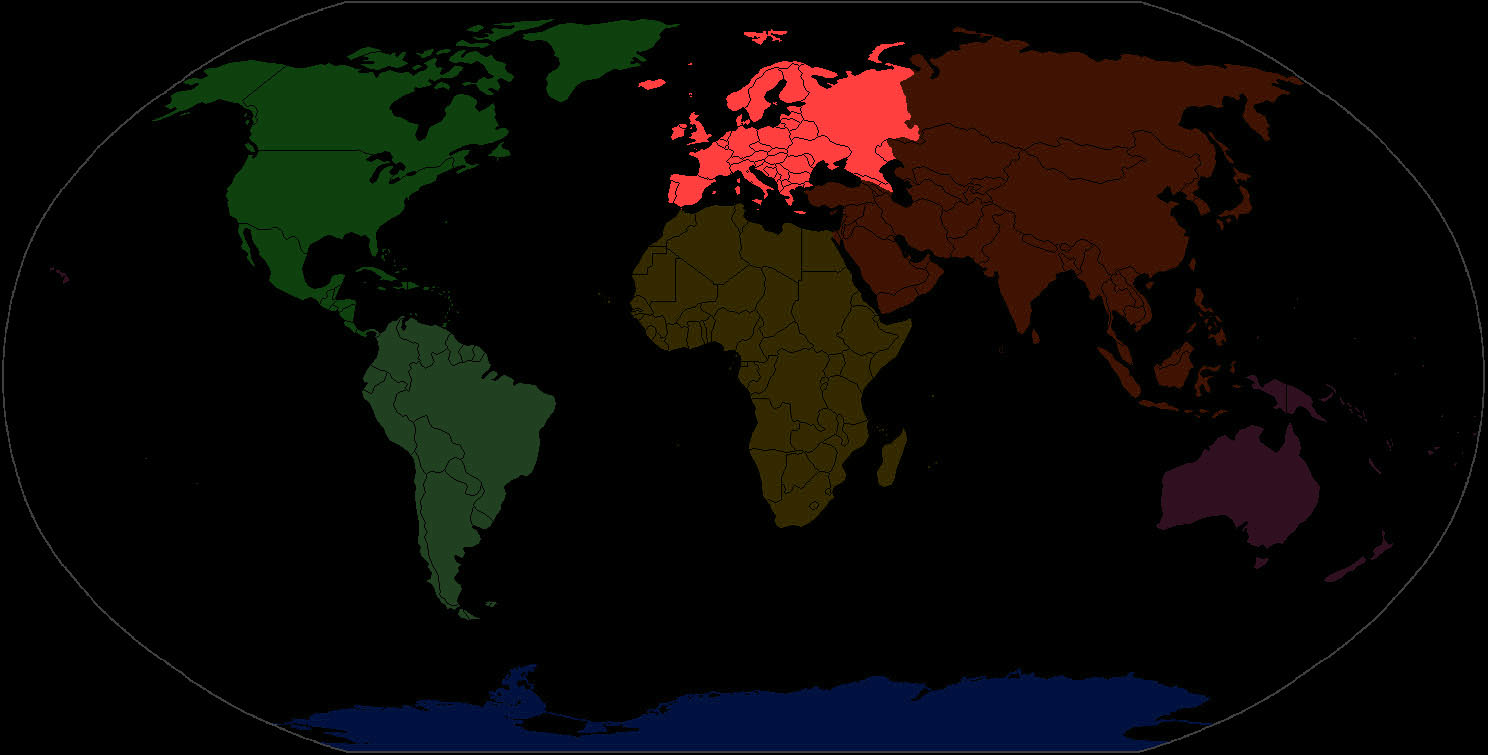 Azië
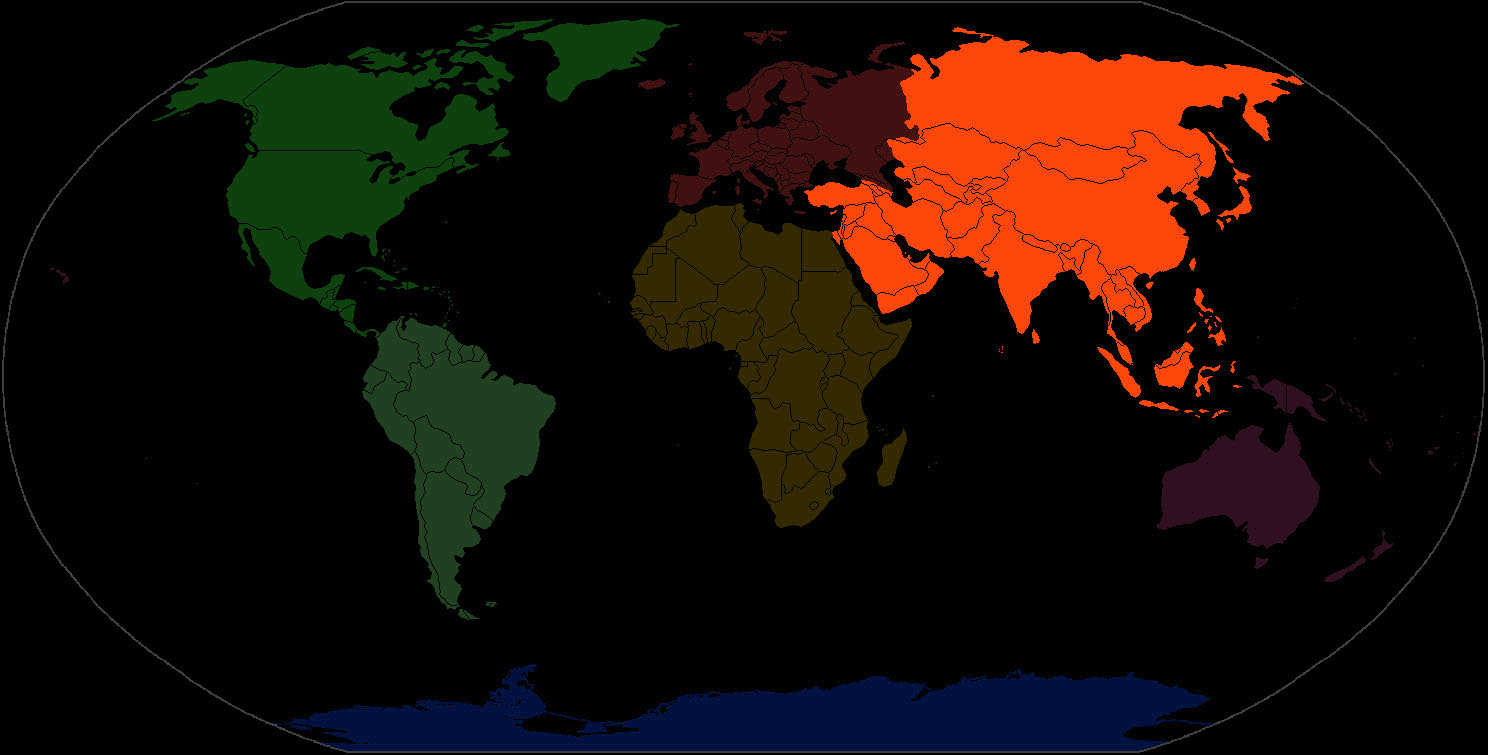 Oceanië
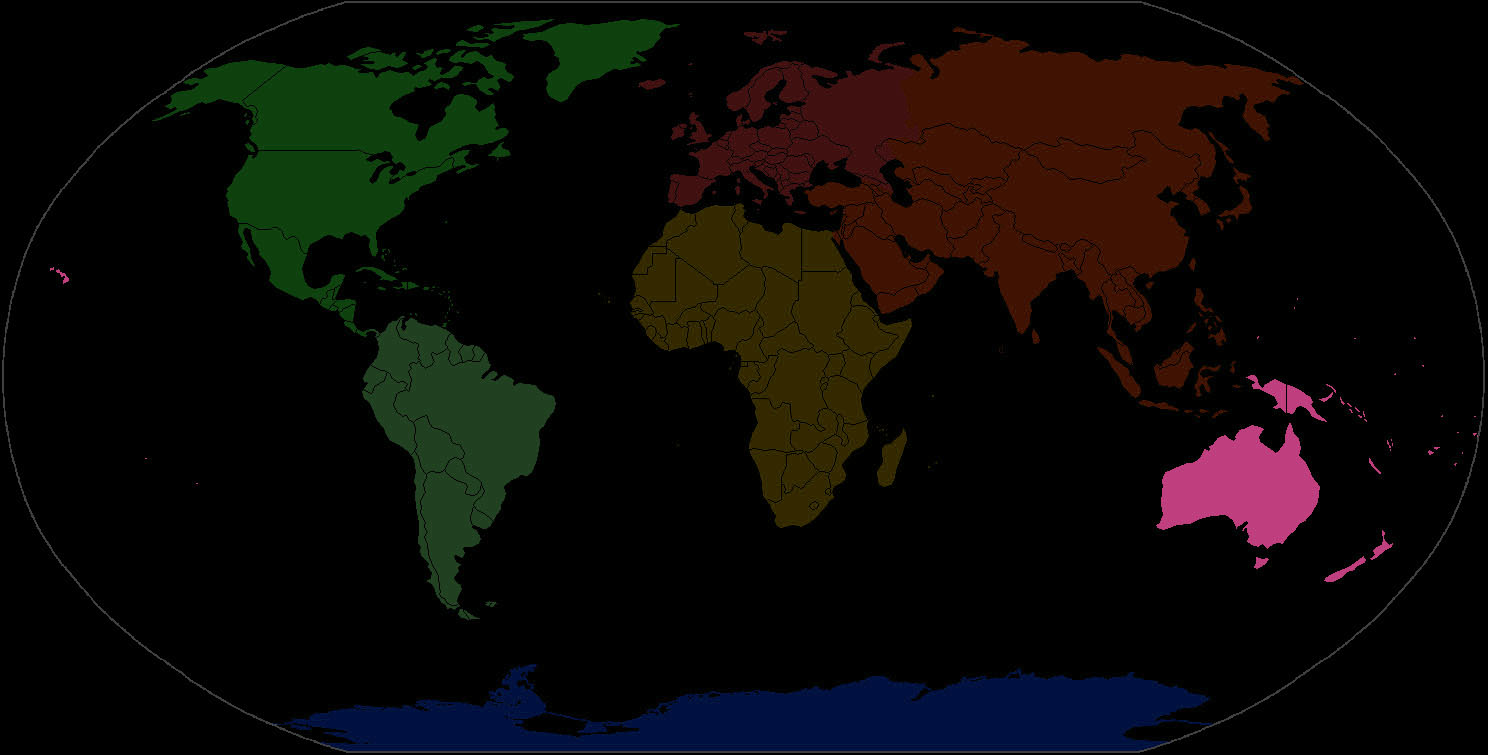 Antarctica
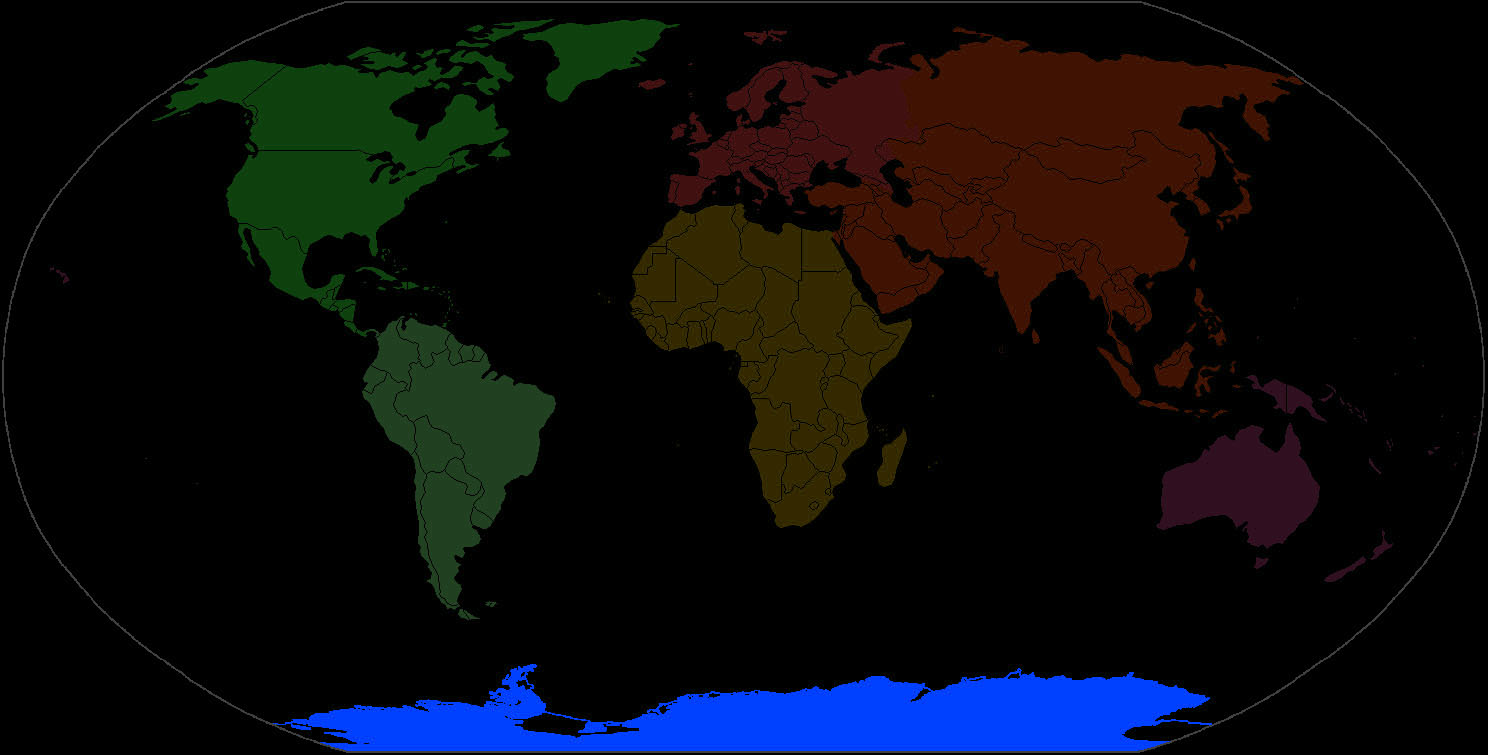